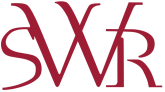 Aspiration	Challenge	Growth
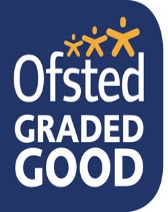 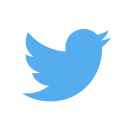 @swr_school
GCSE Mathematics
Edexcel 9-1
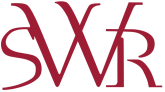 Aspiration	Challenge	Growth
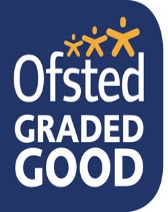 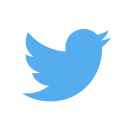 @swr_school
GCSE Maths has changed!
New grading 1-9.
Higher tier paper from grade 9-4, Foundation from 5-1.
Far more problem solving questions.
3 papers, one non calculator, two calculator.
Grade boundaries will remain unknown until after the results are in
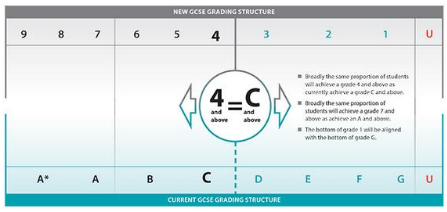 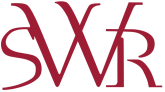 GCSE formulae
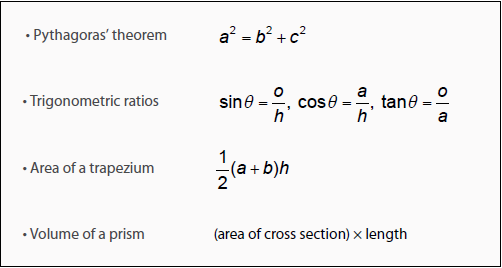 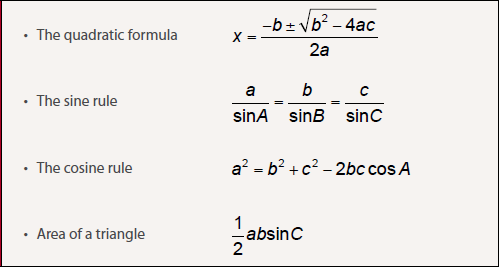 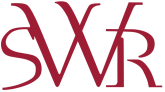 New content
At higher and foundation
Venn diagrams
Know exact values for sin, cos and tan at 30, 45 and 60 degrees
Work with percentages greater than 100%
New to higher tier
Equations of circles
Find gradients at points on curves
Iteration
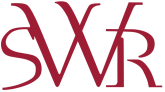 What we expect from students.
Bring the correct equipment (pen, pencil, ruler, scientific calculator, protractor and compasses).

Complete homework.

Try in lessons and be prepared to get it wrong.

Revise regularly at home.
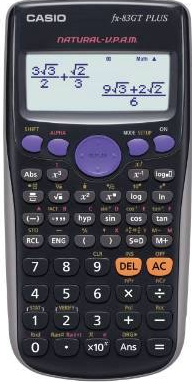 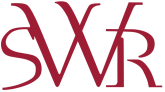 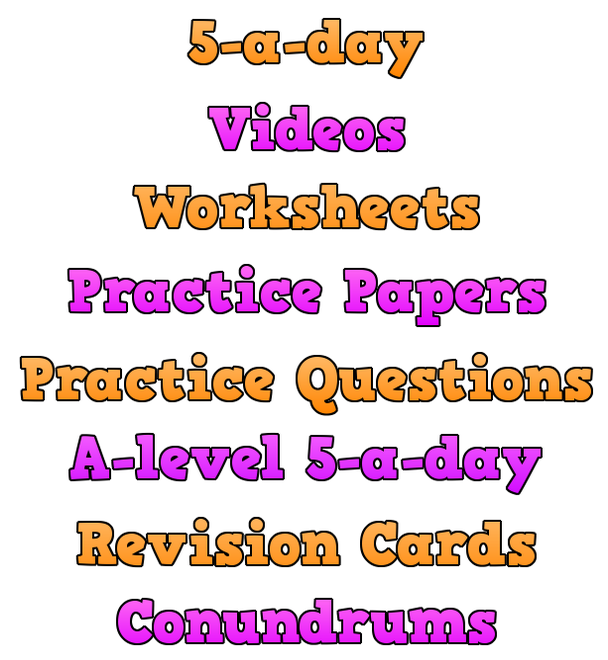 Where to go for help
Corbettmaths.com (5 a day, videos, worksheets).
CGP revision guides.
Thursday after school maths club.
Edexcel.com
BBC bitesize (2015 onwards).
Youtube.
Previous in school assessments.
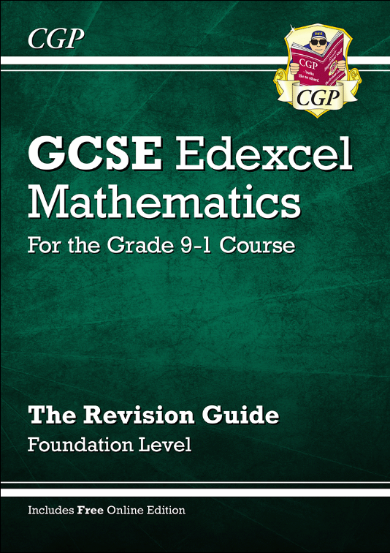 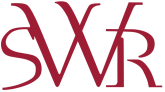 AQA GCSE English Language and Literature
Supporting your child with the new GCSE
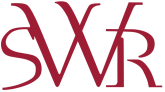 Aspiration	Challenge	Growth
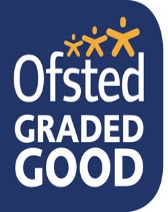 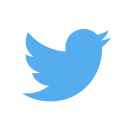 @swr_school
Thinking back to last year
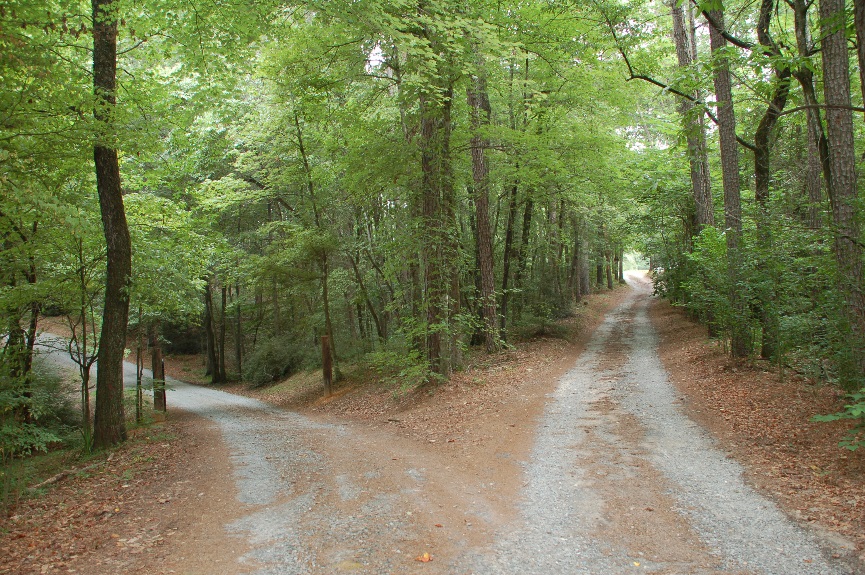 The path ahead has changed
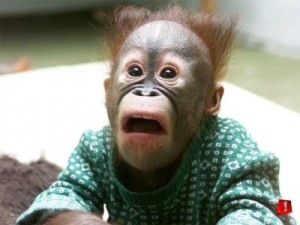 Don’t panic!
Understanding the Courses
Some major changes from the past

No Coursework – Entirely exam based

No ‘Of Mice and Men’ or ‘To Kill a Mockingbird’

No separate tiers of entry
2 GCSES
Spoken Language Endorsement

A presentation to the class on a topic of their choice.
With questions and feedback

PASS
MERIT
DISTINCTION
English Language:
2 Exam papers in June of Year 11 - 
Paper 1 - Fiction Reading and Writing
Paper 2 – Non fiction Reading and Writing (Including texts from 19th Century)

English Literature
2 Exams
Paper 1  - Shakespeare and a Nineteenth century novel
Paper 2 -  Modern Novel/Play and Poetry
Focus for September - December
How to support:
Keep a track of current topic and ask about it.

Remind students to complete homework to a good standard

Help them organise their work
Getting to know the Assessment Criteria
Studying our first text – Modern Play – 
An Inspector Calls – JB Priestley
Developing our own writing skills
Writing to argue
Using sentences for effect
Writing  - What is needed?
What can help?
Proof reading in all subjects

Grammar practice with online apps

Reading of a wide range of texts

Always insisting on the basics!
Greater Emphasis on technical accuracy – 20% of marks in the English language exams
Sentences control and variation
Punctuation –  a range
Vocabulary –  ambitious
Paragraphing
Organisation of piece
Spelling
PURPOSE
AUDIENCE
THE 5 READING SKILLS
IDENTIFY  - Key ideas/ quotes
ANALYSE – What is the effect of language/ structure here?
COMPARE – How are these two texts similar or different?
CONTEXTUALISE – What has affected the way this text was written?
EVALUATE – How do I feel about this text and why?
How can you help with developing reading skills?
Encourage wider reading -(novels, newspapers, magazines, non fiction texts etc.) 
 Ask questions about wider reading
Check homework is completed – 1 sentence is not a developed answer!
Other ways of supporting
Encourage use of online revision sites – Spark notes for GCSE Literature texts
Encourage use of GCSE Bitesize for English skills
Use apps
Buy revision guides on set texts – York Notes are particularly good.
CGP Revision guide on Poetry cluster £3.00
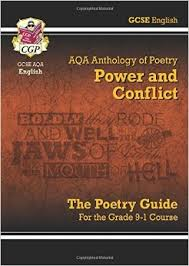 Science
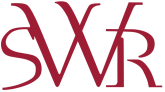 Aspiration	Challenge	Growth
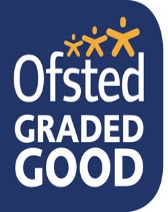 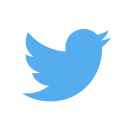 @swr_school
AQA GCSE Combined Science: Trilogy
Two year course leading to 2 GCSEs by the end of year 11
Topics in biology, chemistry, physics
Six exams, each of 75 minutes, two in each of the 3 science subjects, available at foundation and higher tier
Each exam carries equal weight
100% terminal assessment
No controlled assessment or coursework
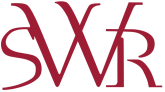 Triple Award
Three GCSEs in two years – Biology, Chemistry, Physics
Taught in 15 periods per cycle, 5 for each subject
Three specialist teachers
Each GCSE assessed in two, 105 minute exams, each representing 50% of final mark
Exams available at foundation and higher tier
No controlled assessment or coursework
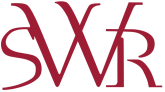 Assessing Practical Work
No coursework or controlled assessment
Required practical activities throughout the course
Knowledge and skills acquired in required practical activities will be assessed in exams alongside all other content
Experience of each required practical activity will be assumed by the exam board, so good attendance is essential
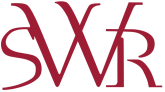 Additional Support
Revision guides
Work books
Kerboodle
Apps
Lunchtime drop-ins
Revision classes
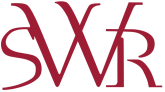 Careers Informationat SWR
Useful Websites
School registered website:
eCLIPS            GL8 8AE
Public Websites
icould - Bing
National Careers Service.
Careers @SWR
Post 16 open events.